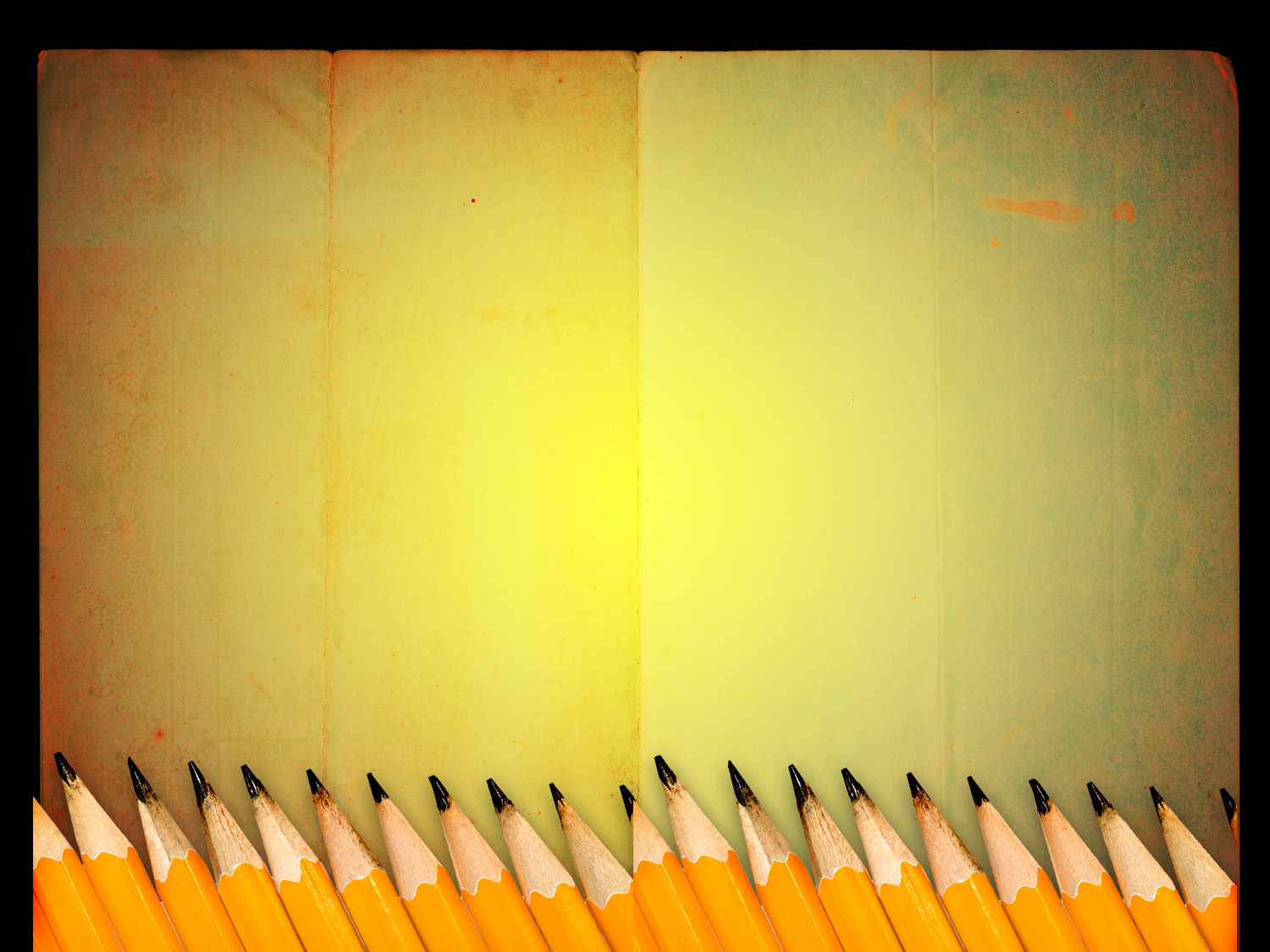 Joshua 1:8–9
8 This Book of the Law shall not depart from your mouth, but you shall meditate on it day and night, so that you may be careful to do according to all that is written in it. For then you will make your way prosperous, and then you will have good success. 
9 Have I not commanded you? Be strong and courageous. Do not be frightened, and do not be dismayed, for the Lord your God is with you wherever you go.”
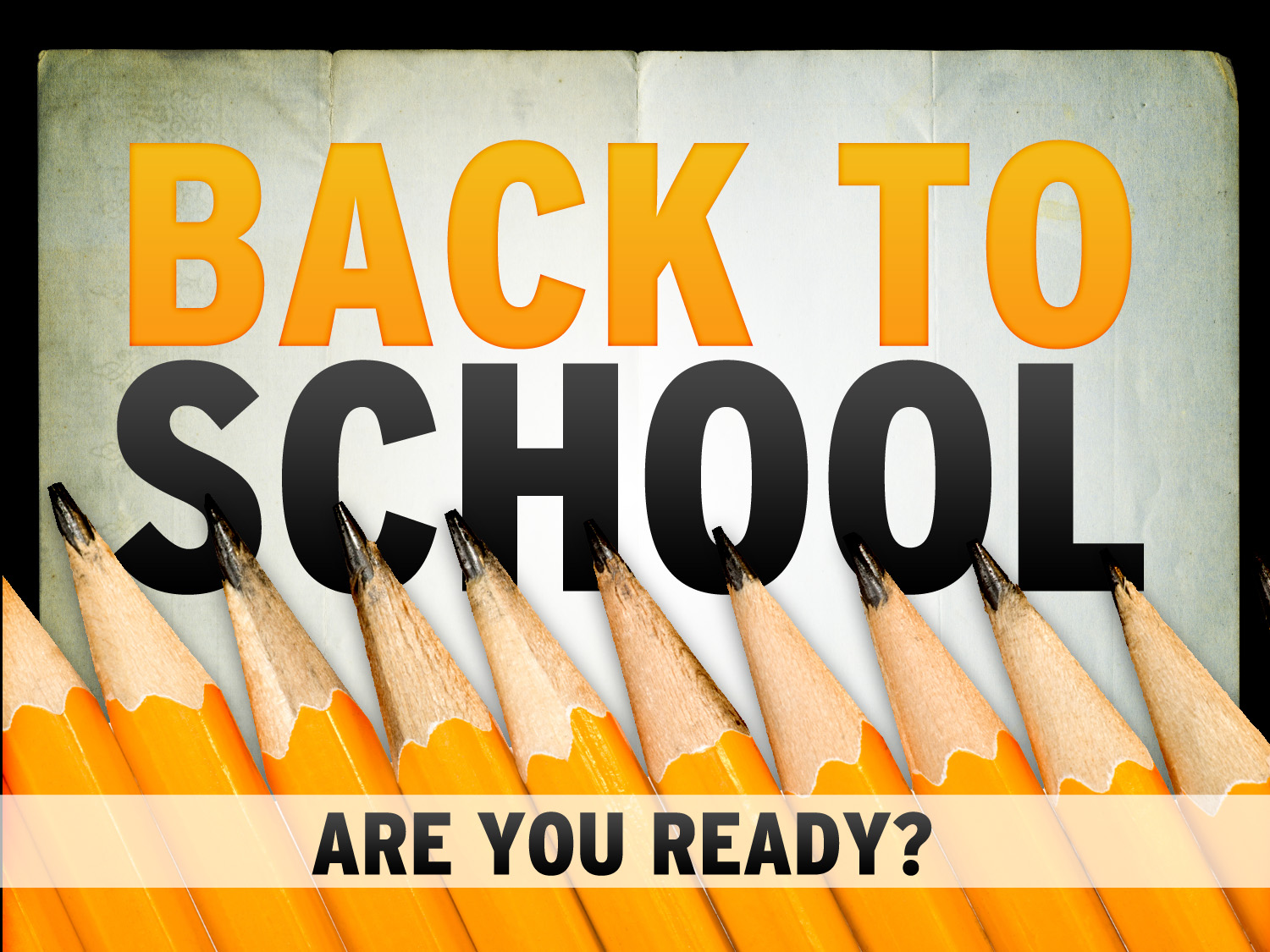 Courage
We Must Stand Up Even When We’re Standing Alone.
2 Kings 6:8–17
Joshua 1:5–9
Great Attitude
Philippians 2:14–15
Remember Who You’re Working For.
Colossians 3:23
Philippians 1:27
Strong Connection With God
Revelation 2:2–4
Stay Connected Through Prayer.
Philippians 4:6–7
We Relieve Stress Through Prayer.
We Resist Temptations Through Prayer.
We Need God’s Advice Through Prayer.
Strong Connection With God
Stay Connected Through The Bible.
Psalm 119:9–16